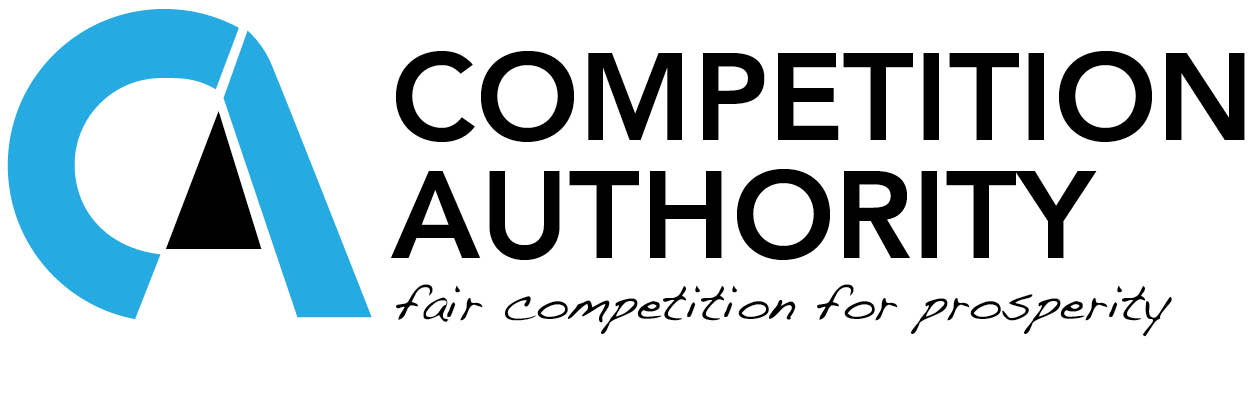 COMPETITION IN THE AVIATION SECTOR(CASE STUDIES)Presentation to Civil Aviation Authority Botswanaby Duncan T. MorotsiDirector: Legal and Enforcement15th August 2012
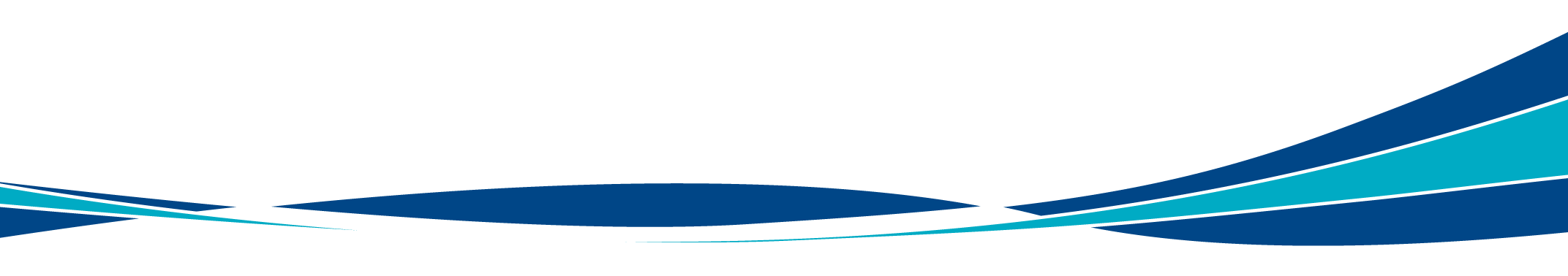 1
Presentation Outline
The Need for a Memorandum of Understanding (MoU)
Competition and Aviation Generally
Specific Competition Issues in the Aviation Sector
Conclusion
2
The Need for an MoU
Section 73 of the Competition Act calls for cooperation by the two Regulators
Definition of roles under the MoU in accordance with respective mandates of two Regulators
CA required to notify CAAB of investigation involving any enterprise which in other respects is regulated by CAAB
CAAB may provide written representations or sector-specific expertise (inspectors) to assist in investigations
3
The Need for an MoU Cont’d…
CAAB may give oral evidence at hearings
CA to consider written representations of CAAB on any merger involving an enterprise regulated by CAAB
Determinations of CA on any matter under Section 73 are final except where consultations have not been held with CAAB
4
The Need for an MoU Cont’d…
Is there concurrent jurisdiction under the two Acts? (see Regulations 71, 72, 73 and 74 of the Civil Aviation Regulations, 2012 of the Civil Aviation Act No 11 of 2011)
Regulation 31 of the Civil Aviation Regulations gives Licensees the authority to set tariffs for air transport services [it has competition implications]
Who has jurisdiction over competition matters likely to arise under Regulation 31?
5
Competition and Aviation Generally
Section 3(1) of the Competition Act empowers the Authority to extend its mandate to all economic activity within, or having effect within Botswana 
Therefore anything considered an economic activity in the airline industry is subject to the Competition Act
Our domestic market dominated by Air Botswana
Entry into the Market by other airlines still being considered by Government
Competition in the airline industry in Botswana still a sensitive issue and thus leaves an important role for a competition regulator
6
Specific Competition Issues in the Aviation Sector
Merger Transactions in the Industry
Section 59 of the Competition Act prohibits acquisitions likely to result in the substantial lessening of competition 
When making a merger decision, the Authority has to balance the merits of allowing the formation of a larger stronger company with its potential of gaining a dominant position in the domestic market which could be abused
7
Specific Competition Issues in the Aviation Sector Cont’d…
Case Study: QANTAS TAKEOVER OF IMPULSE AIRLINES
Qantas sought advice from the ACCC as to whether it would oppose the merger (notification under Section 56 of our Act)
ACCC considered that the merger would not result in substantial lessening of competition necessary to breach the Act, and required Qantas to enter into undertakings which provided certain competitive safeguards. They were;
Qantas making available to Virgin Blue a number of scarce landing slots at Sydney Airports in peak periods;
Facilitating access to terminal space to a new entrant airline;
Restrictions on air fare increases;
Assurance of maintenance of services on those routes operated only by Qantas and Impulse.
8
Specific Competition Issues in the Aviation Sector Cont’d…
Another factor was that Impulse was a failing firm and no other parties were interested in taking it over
Recently the ACCC deterred Qantas from bidding for the Ansett terminal at Sydney airport as its acquisition by Qantas would have posed clear problems for competition with other airport users.
9
Specific Competition Issues in the Aviation Sector Cont’d…
Abuse of Dominance by Licensees
Where a company has achieved a position of monopoly or market power, Section 30 of the Competition Act restrains the misuse of such power
It prevents a business from using its market power to eliminate, harm or deter competitors, e.g predatory pricing or predatory business practices.
10
Specific Competition Issues in the Aviation Sector Cont’d…
Case Study: BRITISH AIRWAYS vs VIRGIN ATLANTIC AIRWAYS
Virgin Atlantic alleged that British Airways, while marketing its global network of airline services, engaged in predatory business practices, pointing specifically to British Airways’ use of incentive agreements with corporate clients and travel agents
According to Virgin Atlantic, these agreements offered below cost pricing and thus attracted passengers to British Airways Transatlantic flights
British Airways was able to recoup its losses from below cost tickets by charging higher fares along routes which British Airways exercised monopoly power
11
Specific Competition Issues in the Aviation Sector Cont’d…
Anticompetitive Behaviour and Exemptions (Authorisations)
Section 25 of the Competition Act prohibits contracts, arrangements and understandings to restrict competition e.g,  market sharing, price fixing, parallel conduct, and collusive tendering
However, section 32(1) provides some flexibility, it allows  the Authority to grant exemptions on public benefit grounds for some type of conduct, incuding mergers, that might otherwise breach the competition provisions.
12
Specific Competition Issues in the Aviation Sector Cont’d…
Case Study: SOUTH AFRICAN AIRWAYS  AND QUANTAS CODE SHARING EXEMPTION APPLICATION
Code sharing arrangement between two airlines dividing Perth and Sydney routes amongst themselves
The exemption application was granted by the South African Competition Commission on grounds of public benefits, e.g promotion of exports and tourism and that an alternative arrangement would be uneconomical
Case Study: BRITISH AIRWAYS AND QUANTAS AGREEMENT OF COORDINATING  SCHEDULING, CAPACITY AND PRICING 
authorised subject to undertakings on price caps and freight capacity
13
Specific Competition Issues in the Aviation Sector Cont’d…
Per Se Breach of Section 25 of the Competition Act
Possible for there to be breach of Section 25 independent of an exemption application
CA mandated to investigate such per se breaches of the Act and prosecute the offenders
Most serious competition offences
14
Specific Competition Issues in the Aviation Sector Cont’d…
Case Study: OFFICE OF FAIR TRADING (OFT) vs BRITISH AIRWAYS and VIRGIN ATLANTIC
British Airways fined $121.5m for price fixing
It admitted that between August 2004 and January 2006 it colluded with Virgin Atlantic over surcharges which were added to ticket prices in response to rising oil prices
15
Conclusion
Cases illustrate that a number of anticompetitive practices have been identified globally in the aviation sector
As Botswana moves to liberalise the sector and allow more players to enter the market, there is need to be watchful for anticompetitive conduct in the industry
Effective prevention, detection and elimination of such practices from the industry will depend of the collaborative effort of the two Regulators
16
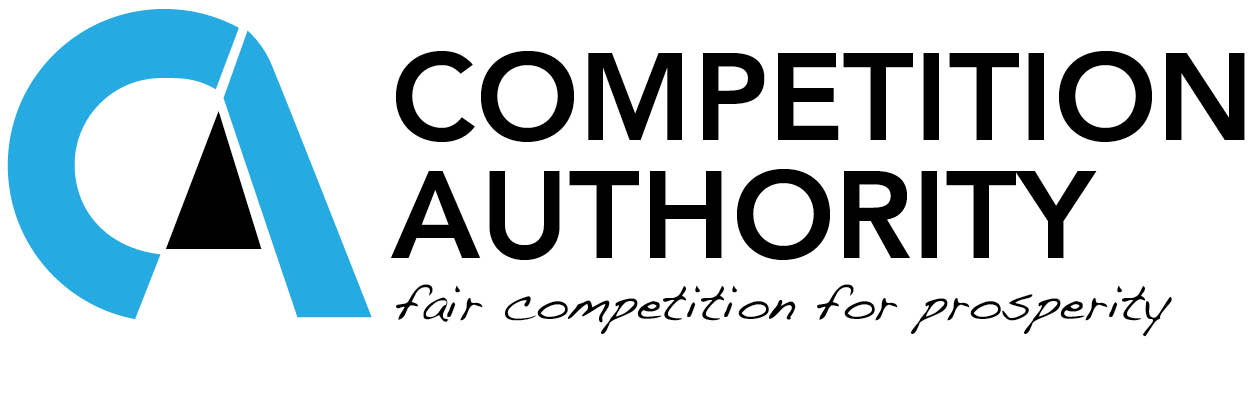 Thank you
Legal and Enforcement Department
Competition Authority
Ground Floor, Plot 50664
Fairgrounds
Private Bag 00101
Gaborone
Tel: (267) 393 4278
Fax: (267) 312 1013
Email: competitionauthority@gmail.com
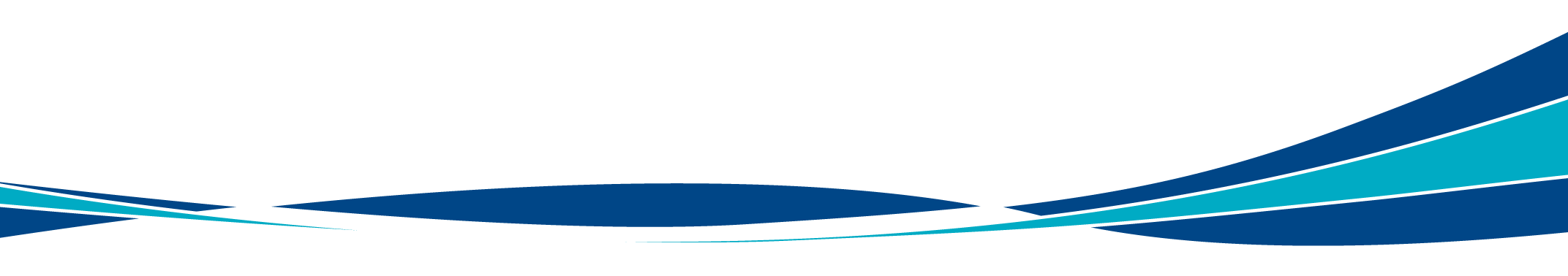 17